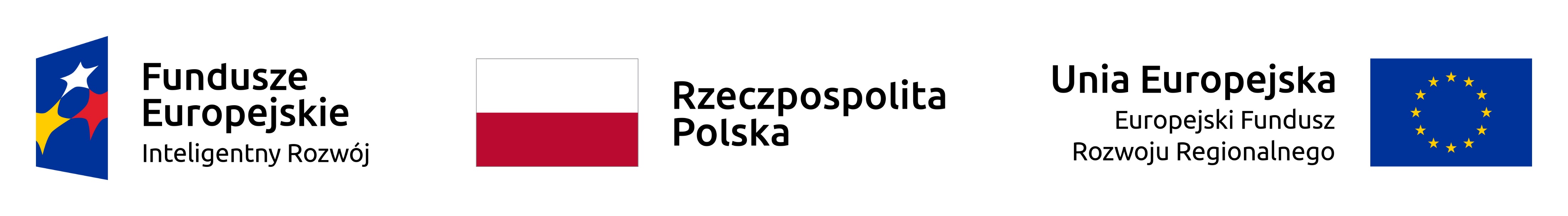 Tytuł:
Autor:
Cel prac b+r :
(po co to robisz)
Wartość prac b+r:
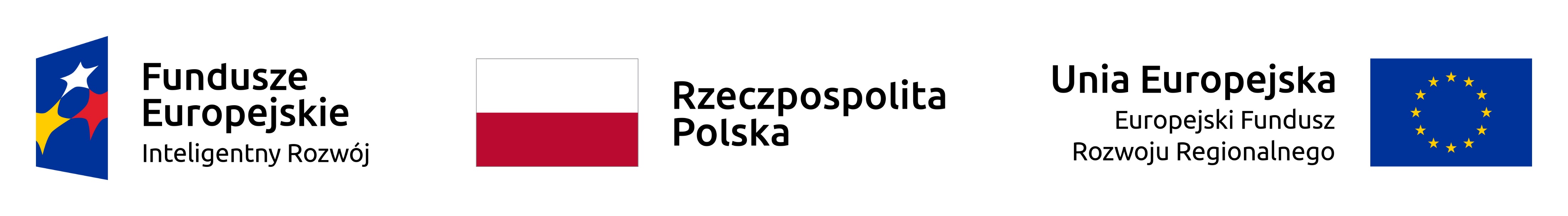 Rezultat prac b+r :
(co chcesz osiągnąć)
np.

potwierdzenie zainteresowania w formie listu intencyjnego o możliwości wdrożenia wyników b+r przez podmiot biznesowy
Odpowiedź na potrzeby kogo i jakie? 
Komercjalizacja – licencja/sprzedaż/start-up 
Zgłoszenie patentowe
Publikacje
Prototyp
itd.
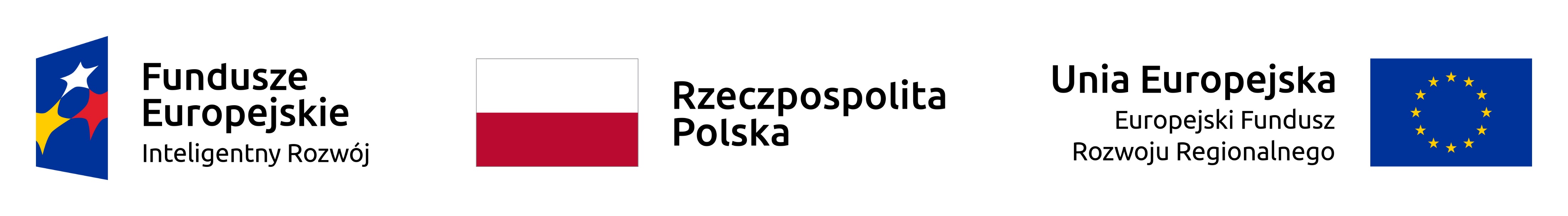 Komercjalizacja:
(jak chcesz to sprzedać/wdrożyć/zmonetyzować)